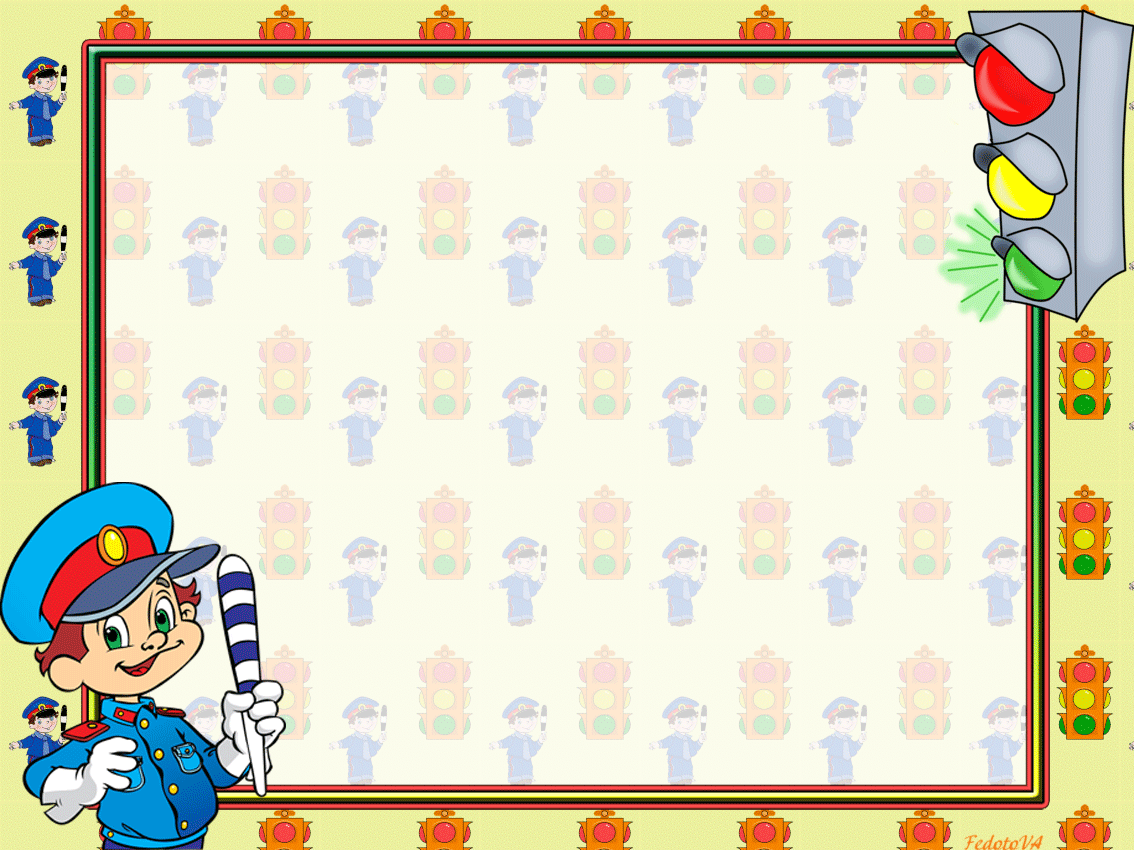 "В стране дорожных знаков"
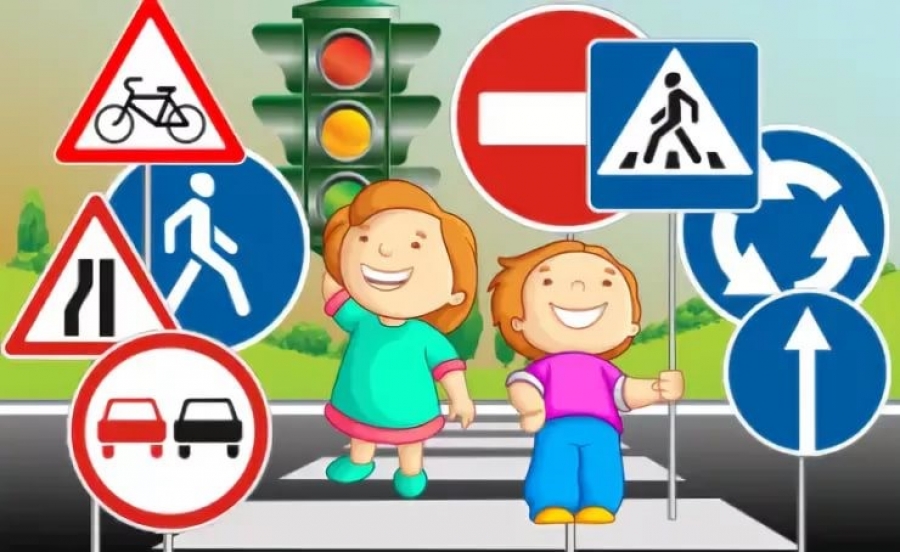 Составитель: Шаландова Татьяна Юрьевна,
воспитатель МБДОУ «ДС № 33»
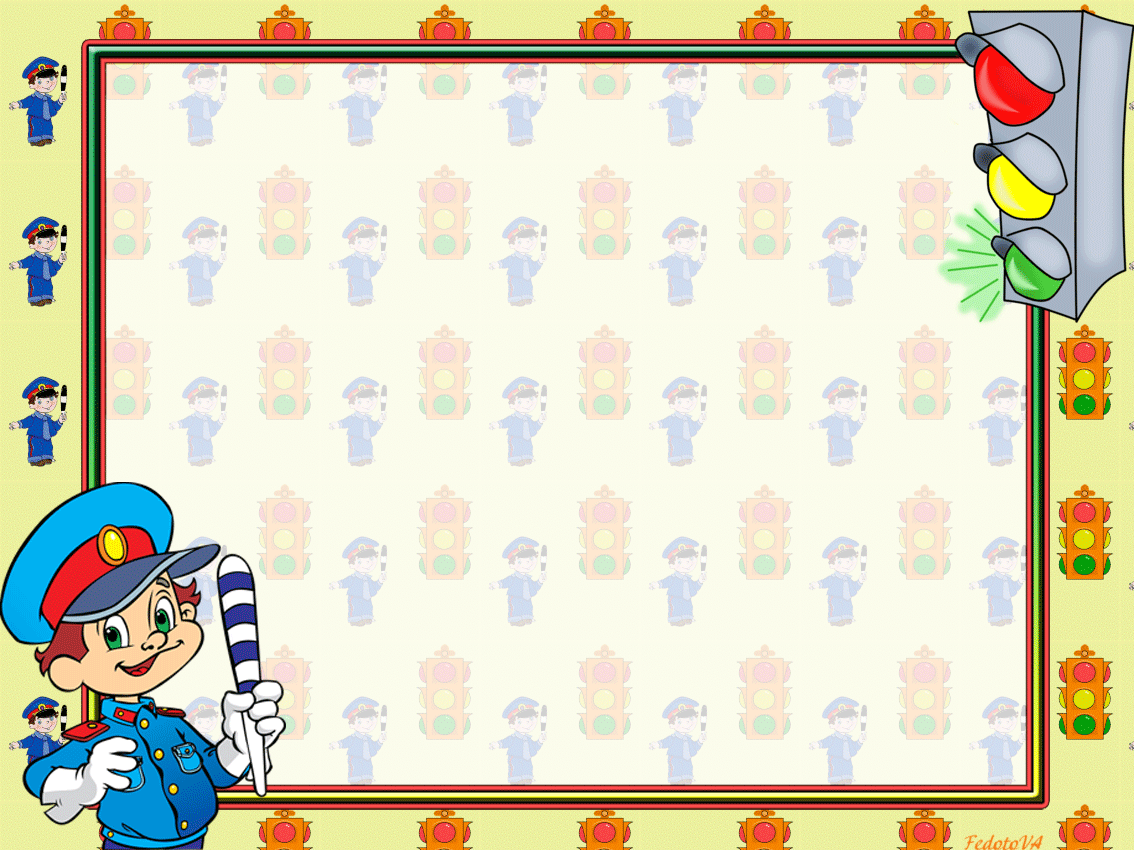 Хоть пока вы малыши,

Правила вы знать
должны!
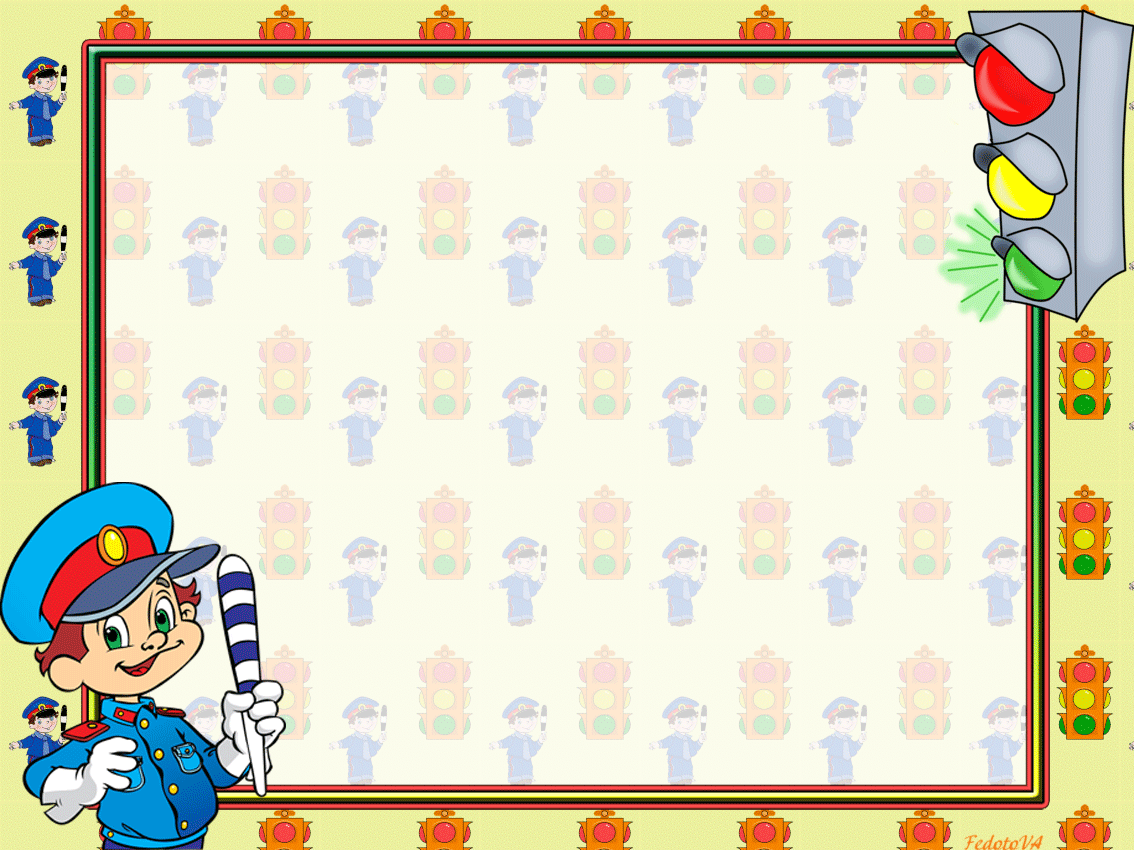 Правила дорожного
движения,

Просты для изучения!
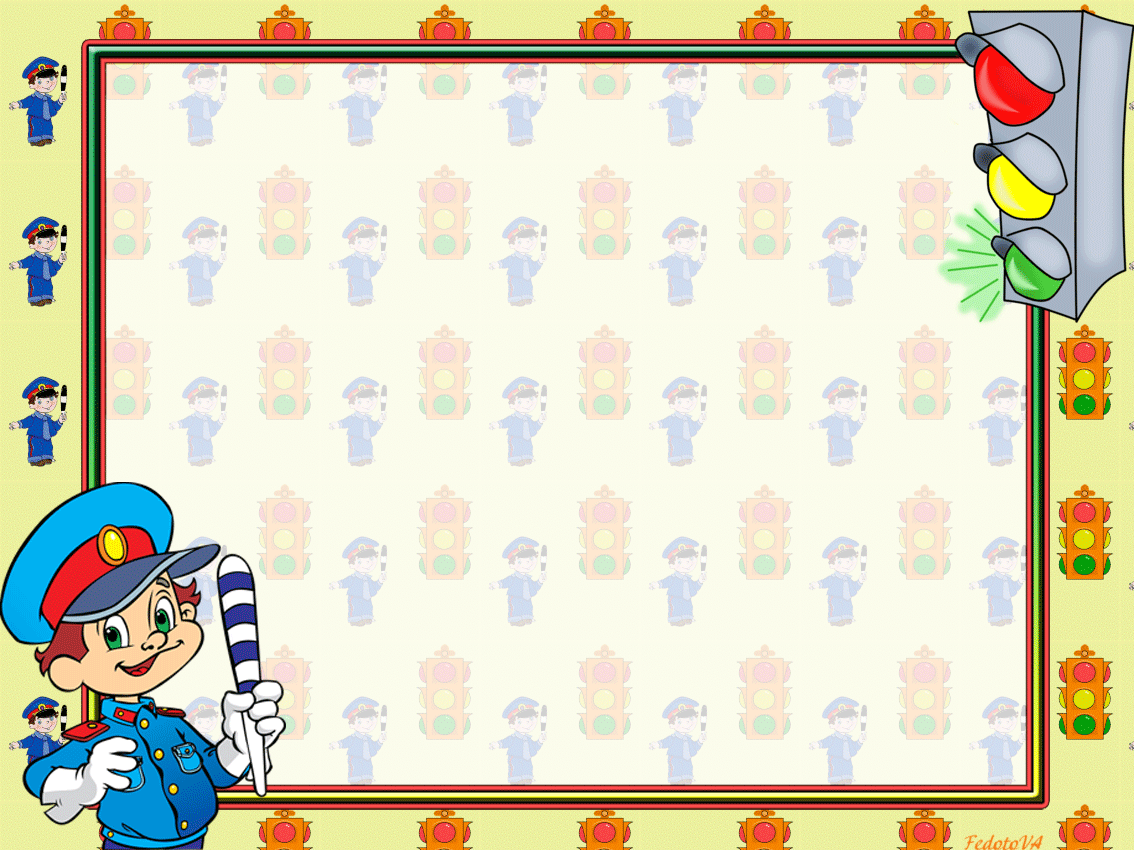 Пока маленькие дети,
Знаем правила все эти.

Это дядя светофор-
Он сигналом нам поможет

Как продолжить дальше
путь!
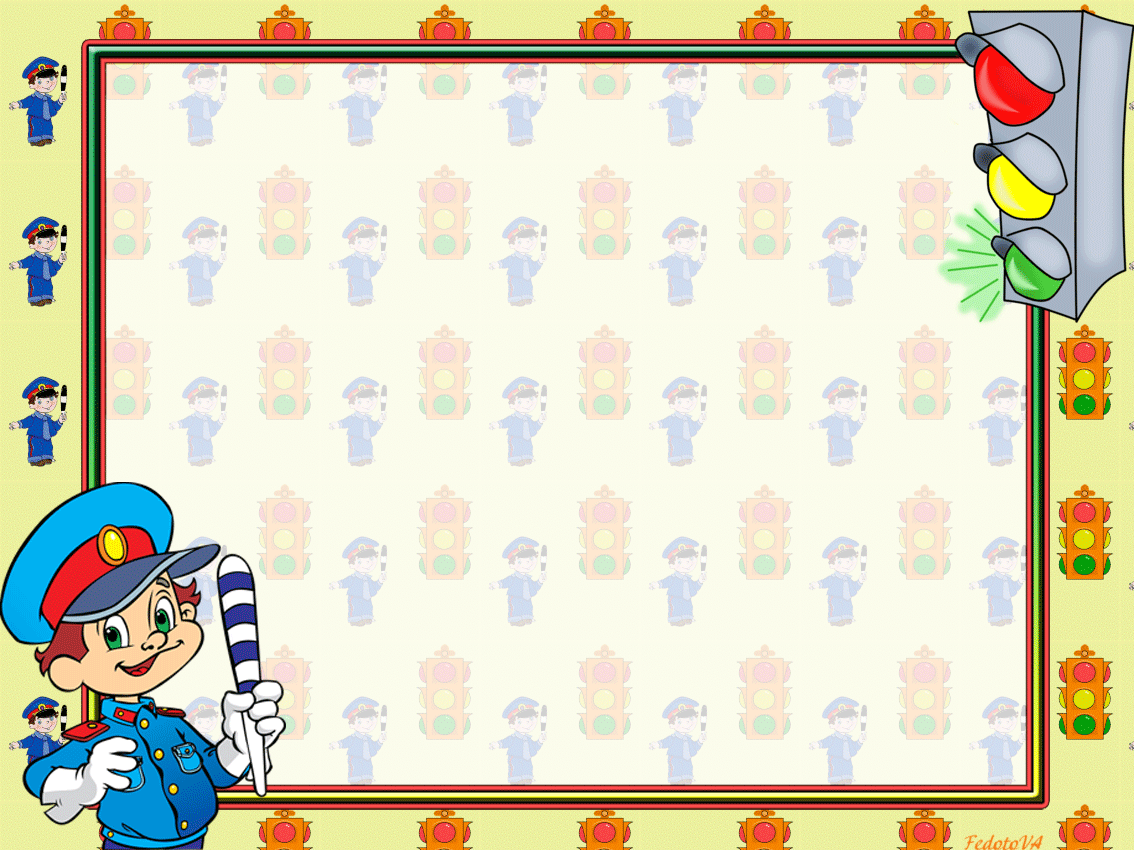 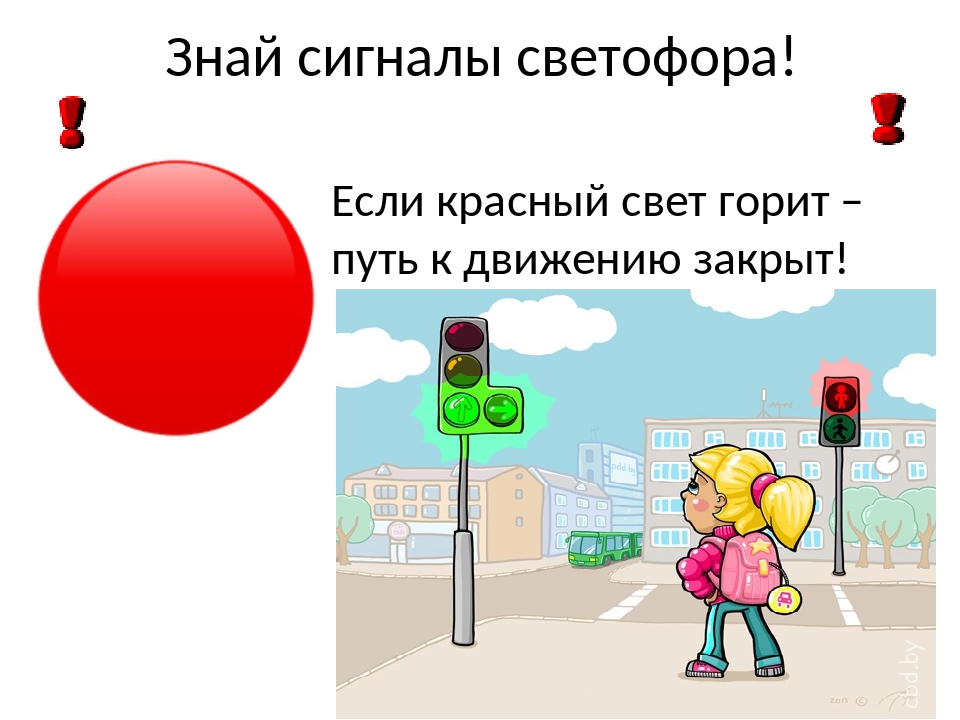 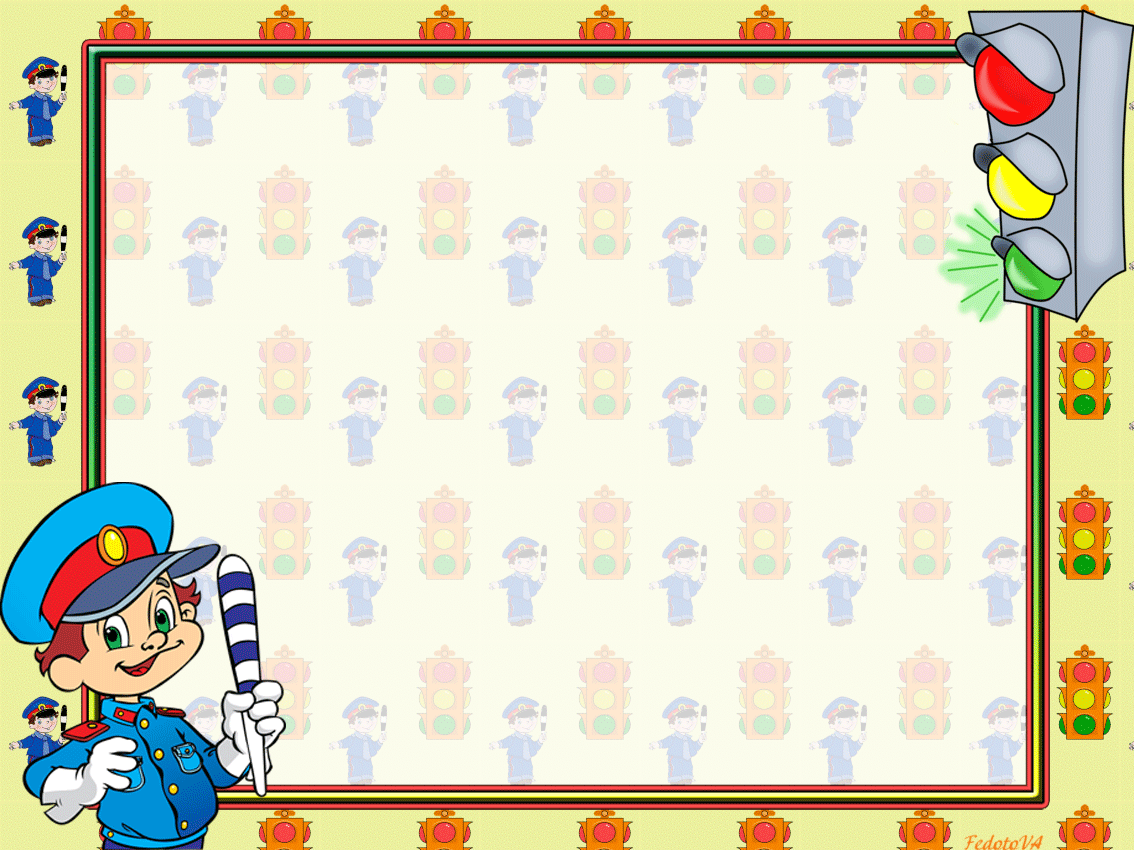 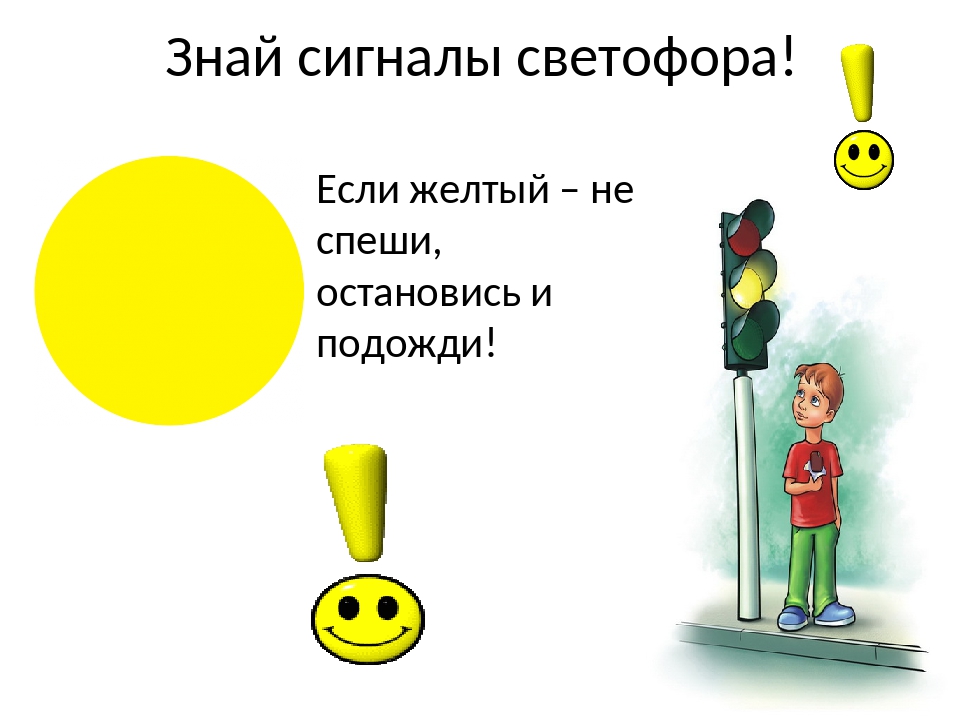 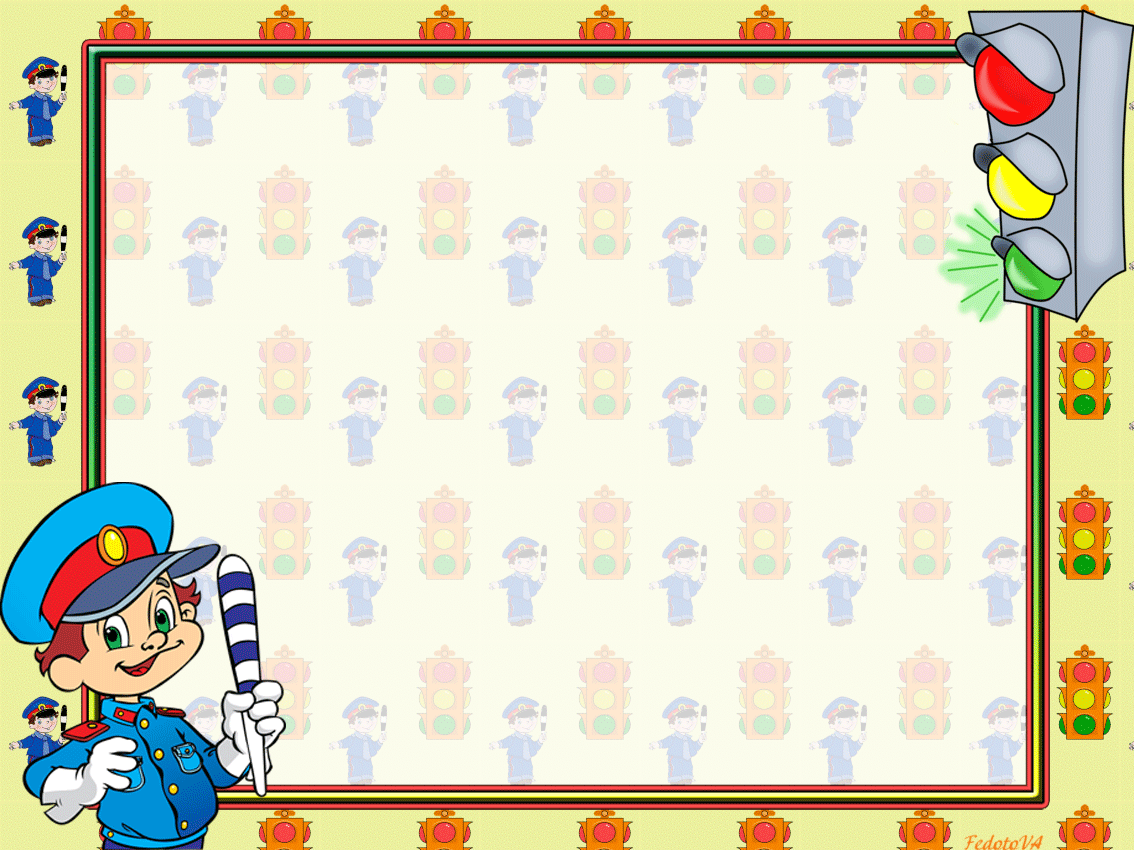 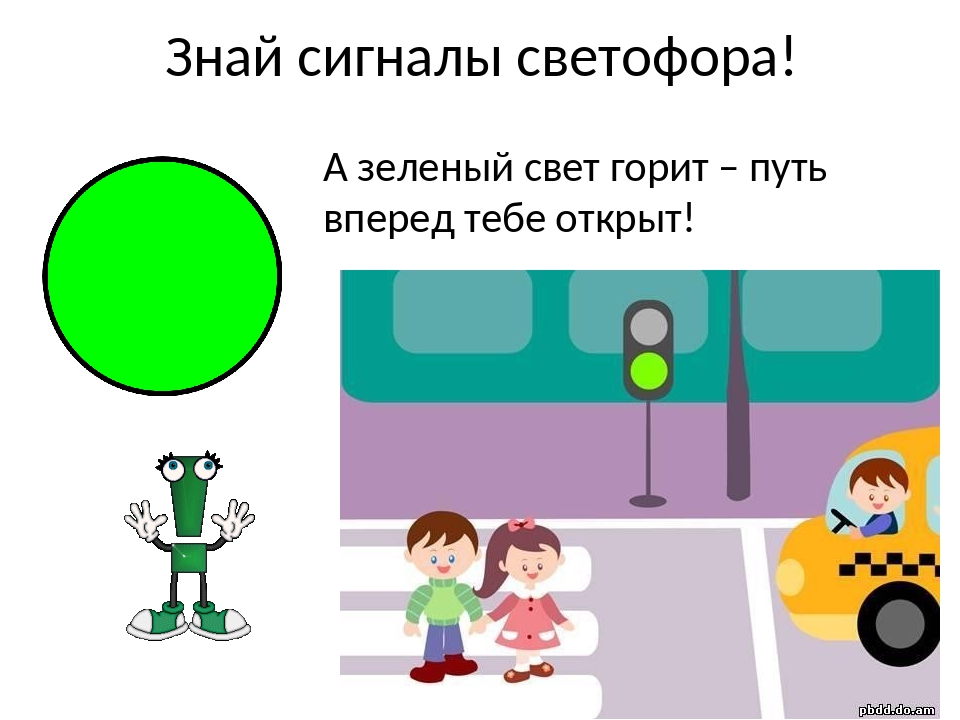 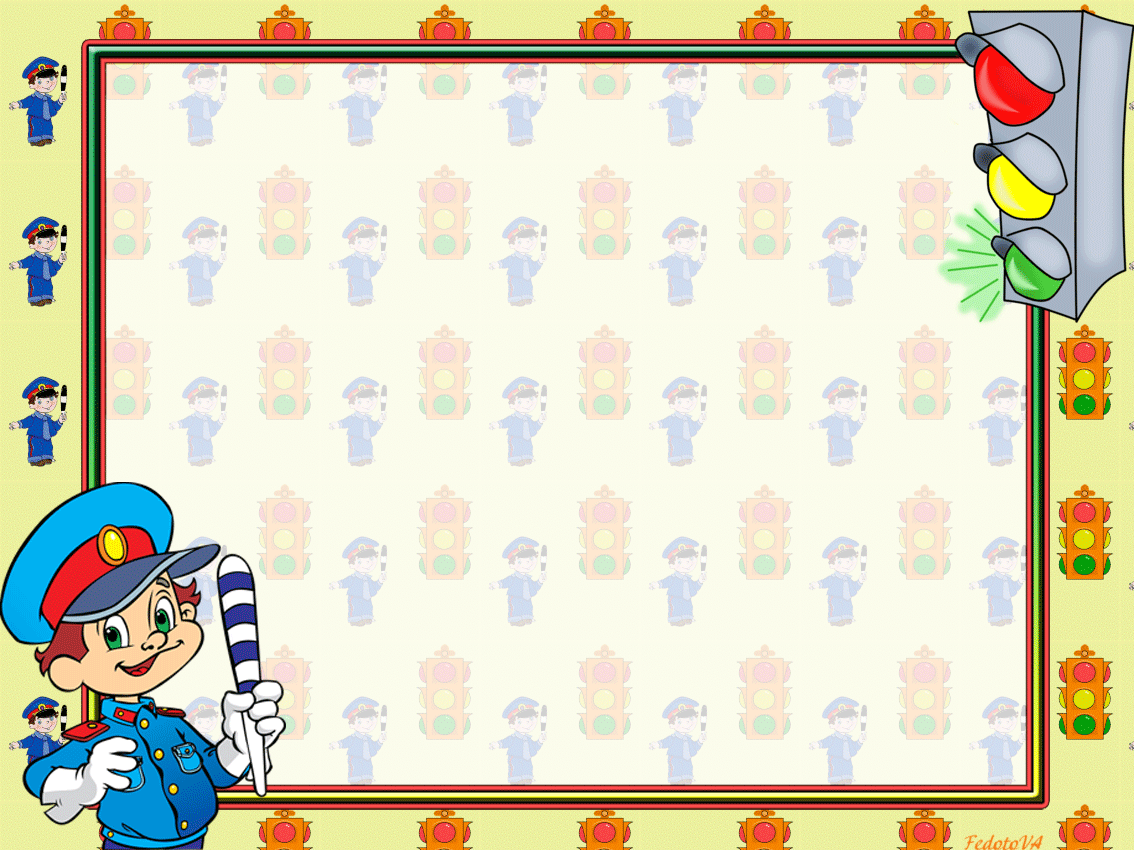 Зебра-это не
лошадка,
Пешеходный
переход.
Он дает
возможность
людям,
Безопасности
проход!
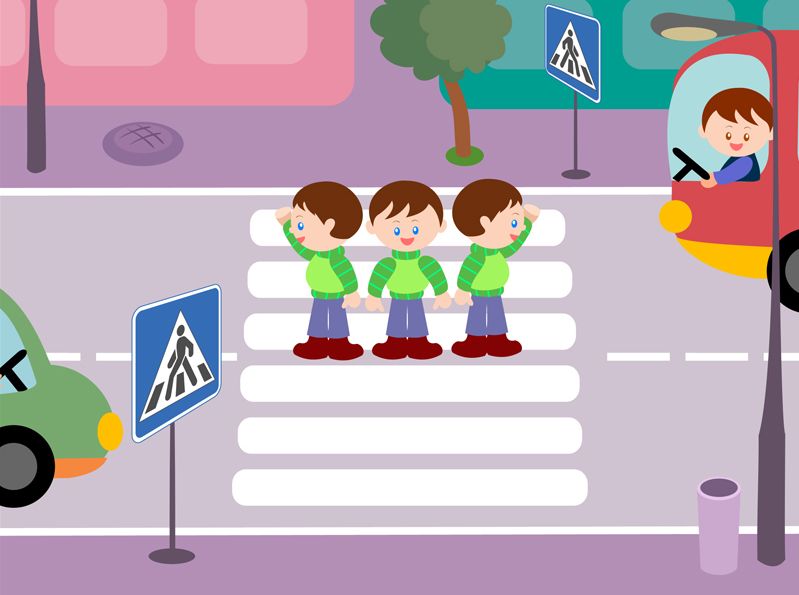 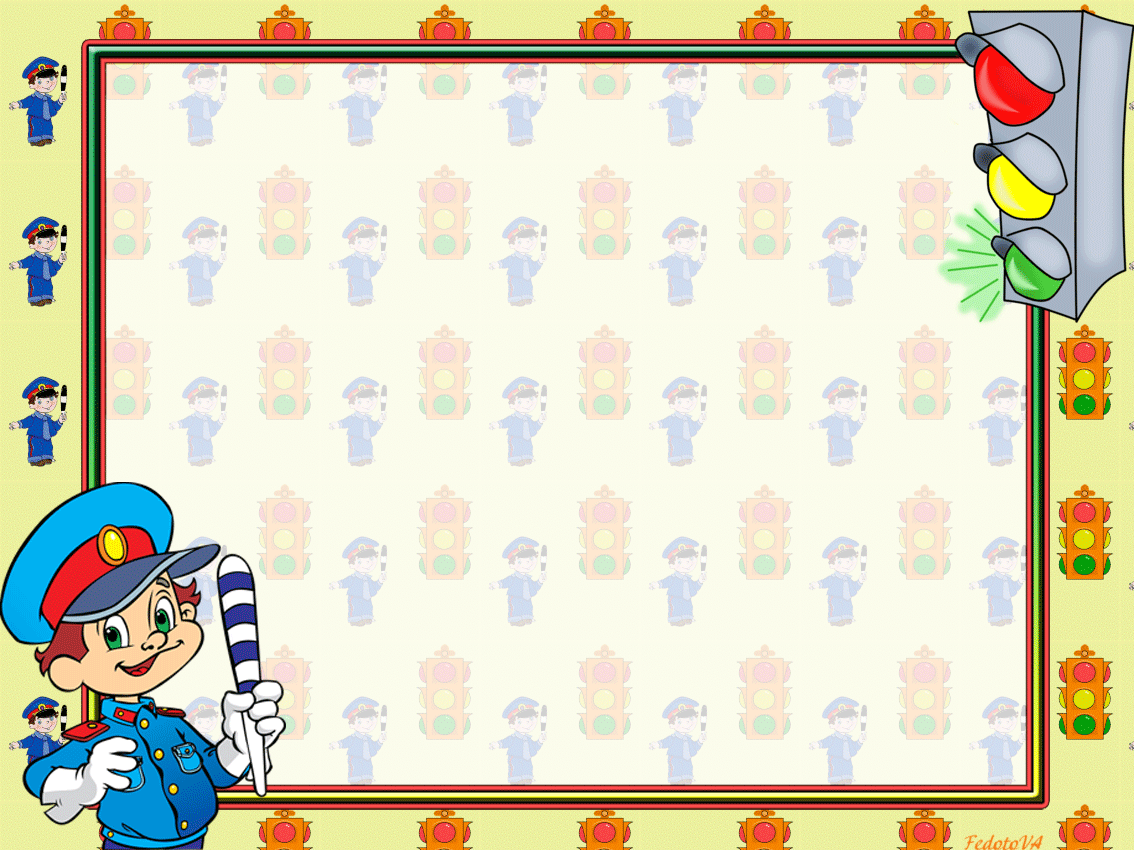 Знак "Движение пешеходов запрещено": В дождь и в ясную погоду Здесь не ходят пешеходы. Говорит им знак одно: "Вам ходить запрещено!"
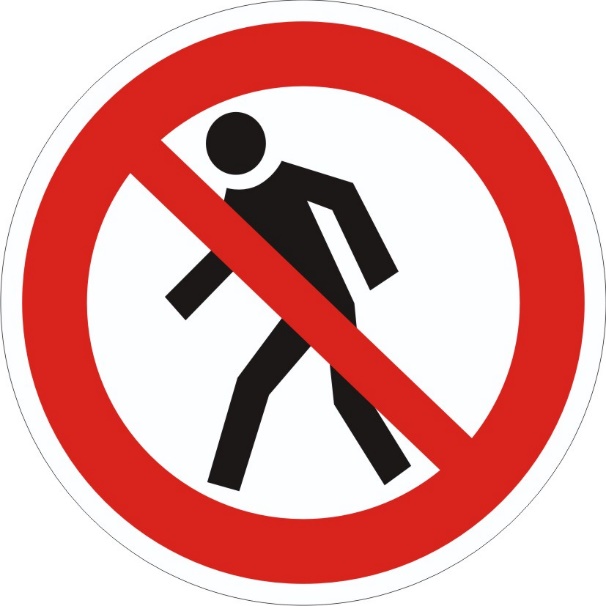 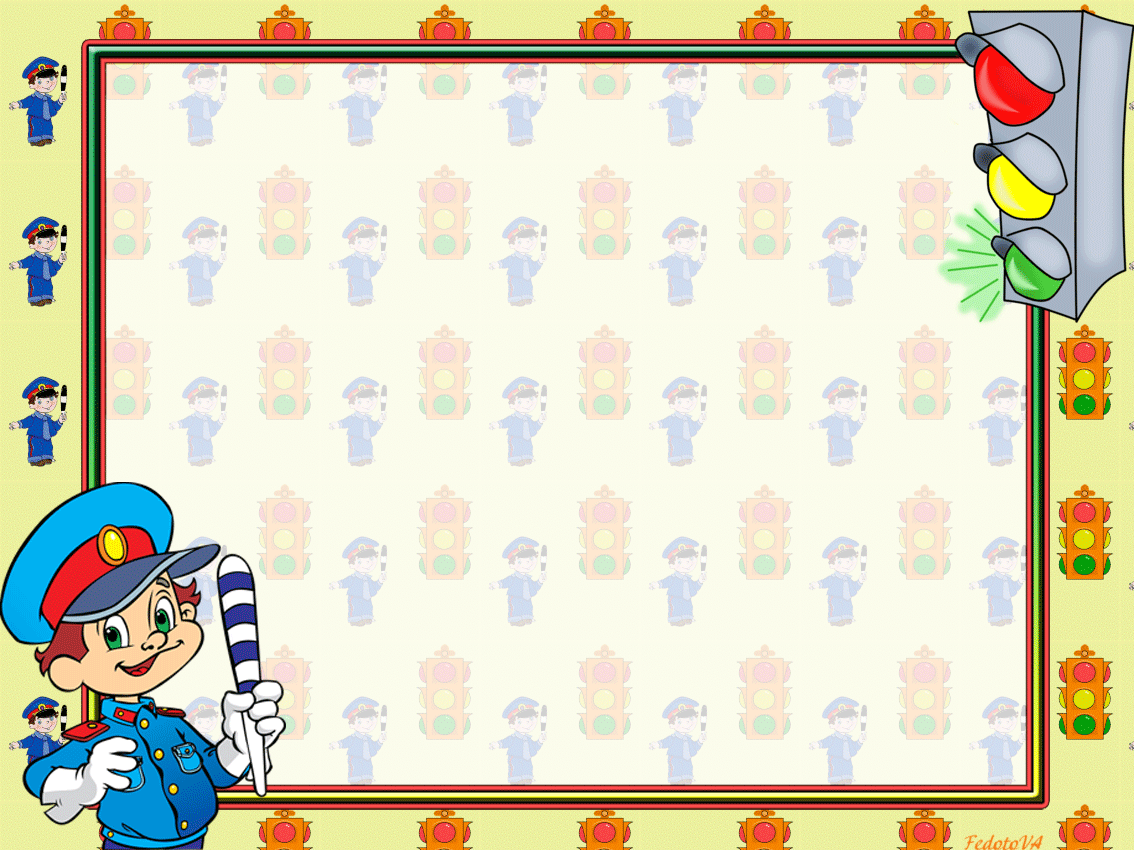 Знак "Подземный пешеходный переход": Знает каждый пешеход Про подземный этот ход. Город он не украшает, Но машинам не мешает!
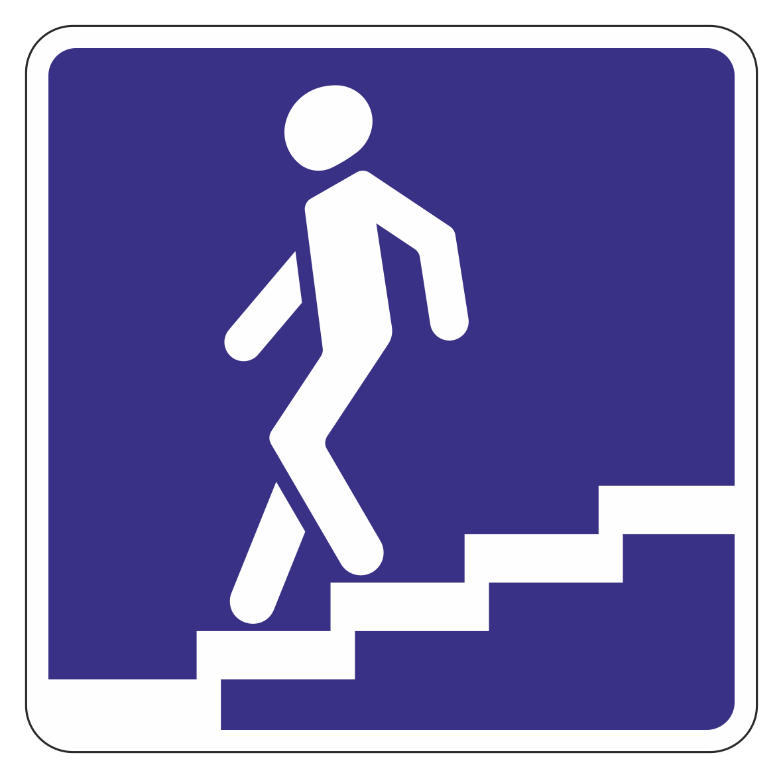 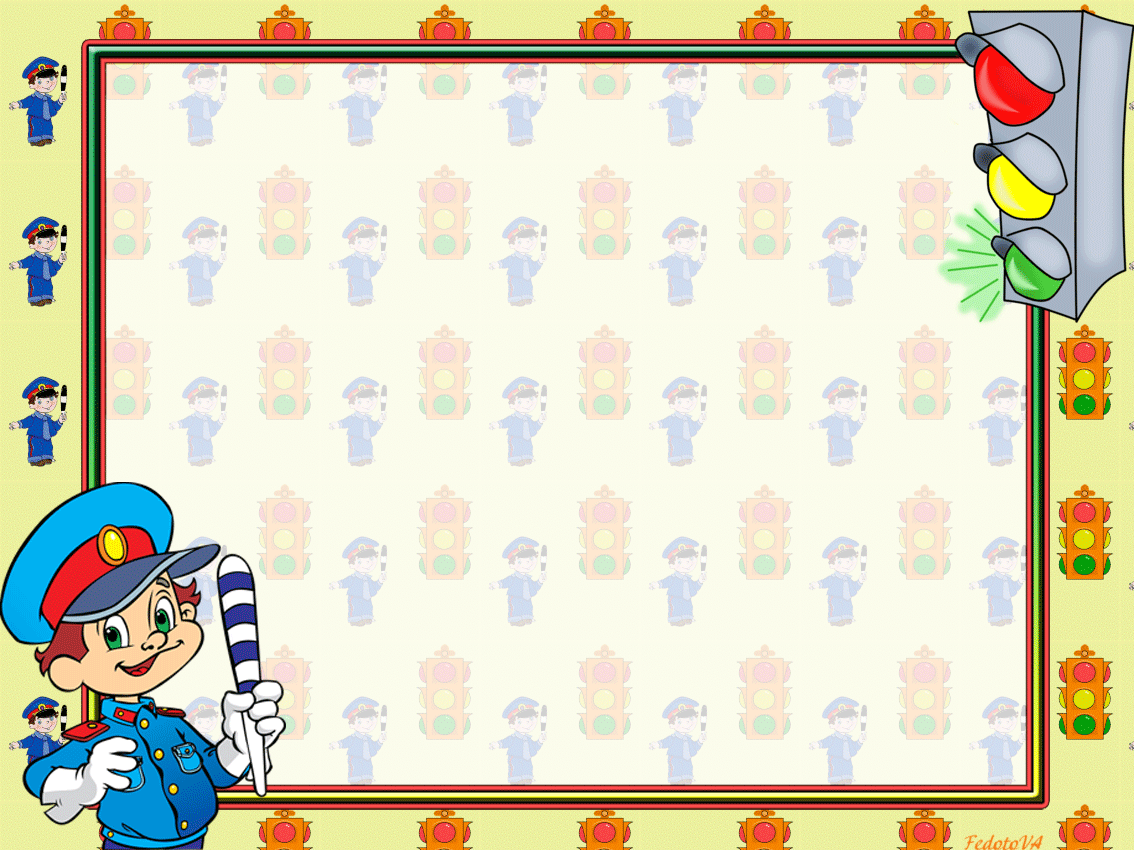 Знак "Пункт первой медицинской помощи": Если кто сломает ногу, Здесь врачи всегда помогут. Помощь первую окажут, Где лечиться дальше, скажут.
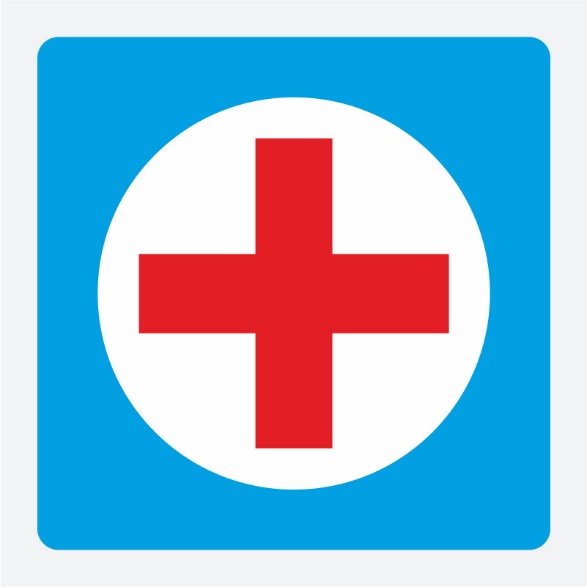 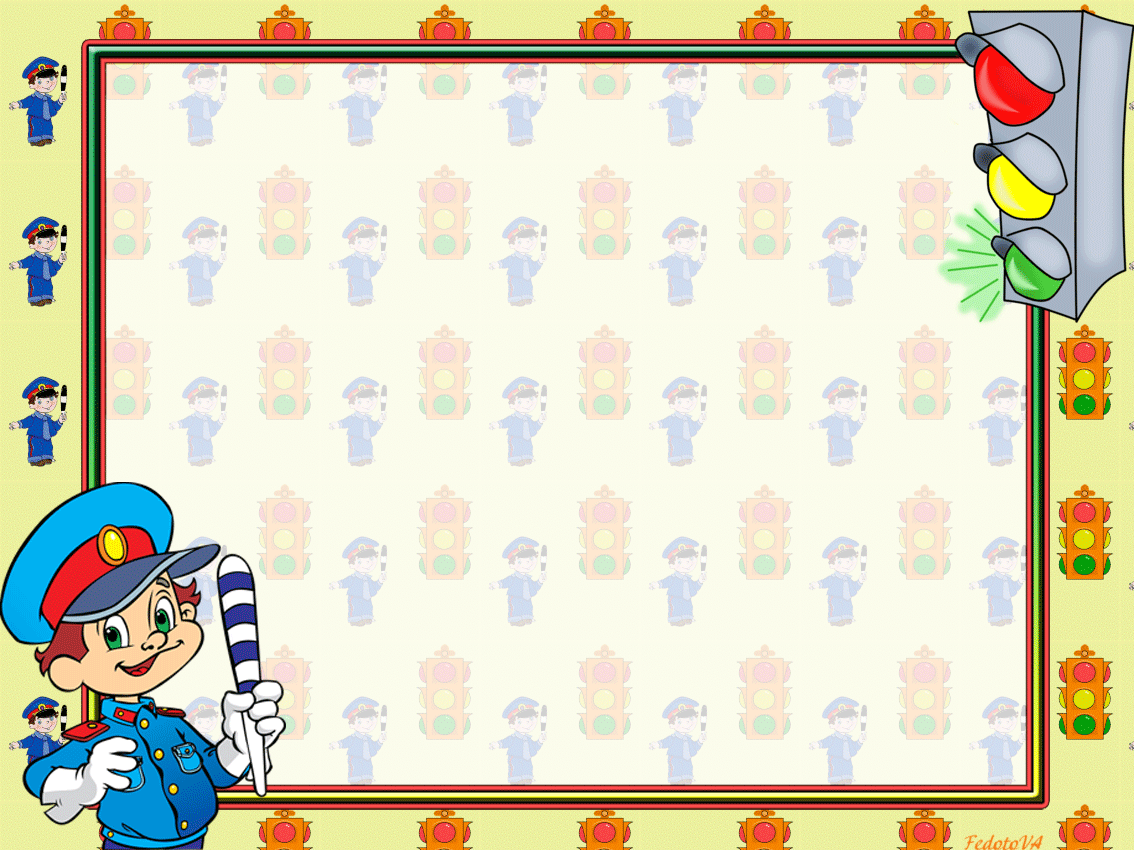 Знак “Велосипедная дорожка” Велосипедная дорожка Обгоняй Максим Сережку. Вам никто не помешает – Этот знак все дети знают.
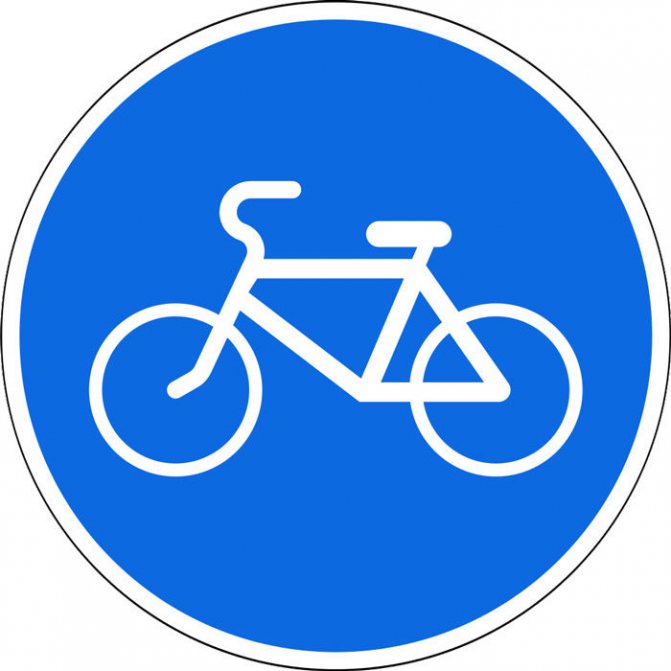 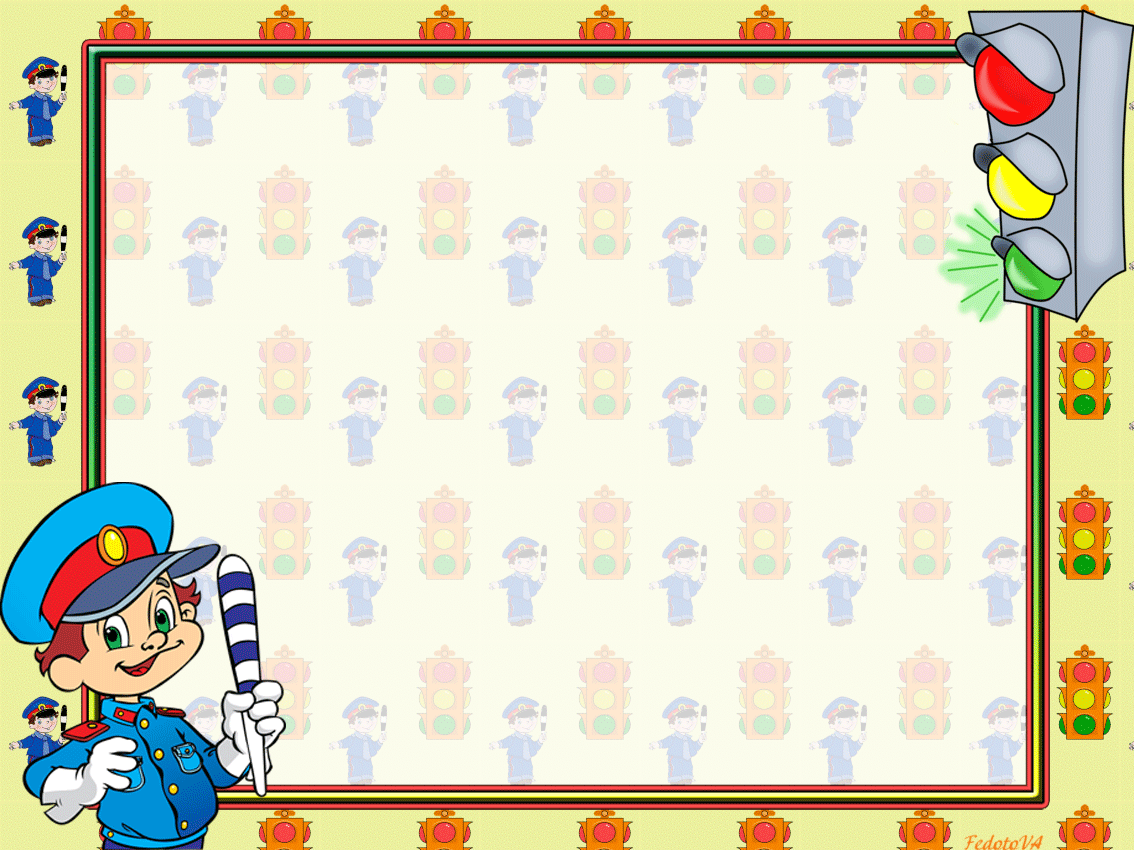 На дороге не играй! 
 ПРАВИЛА ТЫ  СОБЛЮДАЙ!
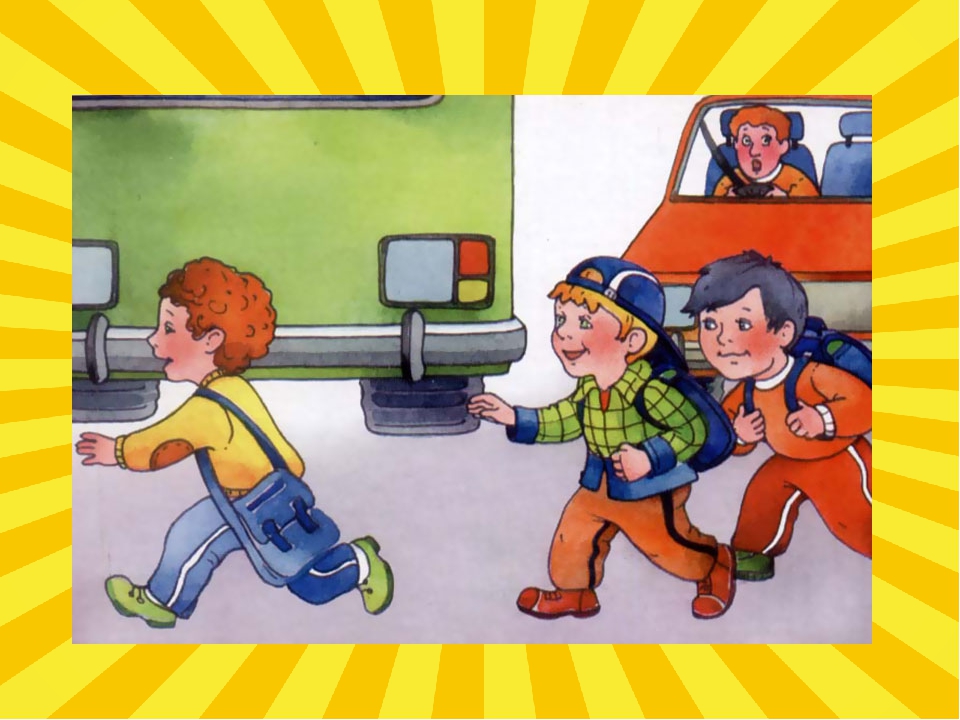 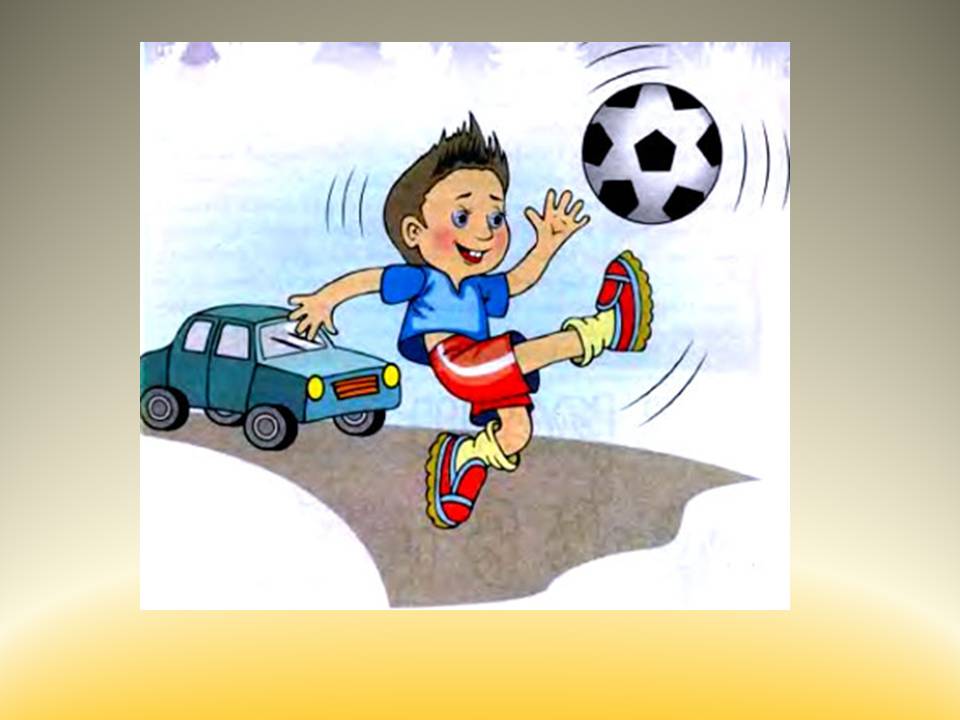